Иммунопрофилактика  коронавирусной инфекции, вызываемой  вирусом SARS-CoV-2
Информация предоставлена ГОБУЗ « ОЦГБ» 2021 год
Вакцинацию против COVID-19
проводят вакциной «Гам-КОВИД- Вак» 
(торговая марка «Спутник-V») гражданам старше 18 лет:

не имеющим медицинских противопоказаний,
 с добровольного согласия граждан, 
 не болевшим COVID-19
Противопоказаниями к вакцинации являются
гиперчувствительность к какому-либо компоненту вакцины или вакцины, содержащей аналогичные компоненты;
тяжелые аллергические реакции в анамнезе;
острые инфекционные и неинфекционные заболевания, обострение хронических заболеваний - вакцинацию проводят через 2- 4 недели после выздоровления или ремиссии. При нетяжелых ОРВИ, острых инфекционных заболеваниях ЖКТ вакцинацию проводят после нормализации температуры;
беременность и период грудного вскармливания;
Противопоказаниями к вакцинации являются
возраст до 18 лет (в связи с отсутствием данных об эффективности и безопасности)гиперчувствительность к какому-либо компоненту вакцины или вакцины, содержащей аналогичные компоненты;
тяжелые аллергические реакции в анамнезе;
беременность и период грудного вскармливания;
Противопоказания для введения компонента II
тяжелые поствакцинальные осложнения (анафилактический шок, тяжелые генерализированные аллергические реакции, судорожный синдром, температур выше 40°С и т.д.) на введение компонента I вакцины.
Вопросы и ответы:
Где в Оленегорске можно привиться против коронавируса?

Вакцинация проводится в 120 кабинете поликлиники ГОБУЗ «ОЦГБ»  ежедневно с 8.00 до 16.00, в субботу с 9.00 до 14.00
Как можно записаться на вакцинацию?
Портал ЕПГУ  https://www.gosuslugi.ru
Региональный портал https://reg.polarmed.ru/  
По телефону поликлиники ГОБУЗ «ОЦГБ» 8(81552)5 22 08
Если Вы являетесь работодателем необходимо предоставить списки желающих привиться в канцелярию  ГОБУЗ «ОЦГБ» пн-пт с 8.00 до 17.00
Задать вопрос о вакцинации Вы можете путем сообщения в Ватсап по телефону +7 921 046-84-35
Содержит ли вакцина живой вирус?
Ни одна из отечественных вакцин против коронавируса не содержит живой вирус или его компоненты.
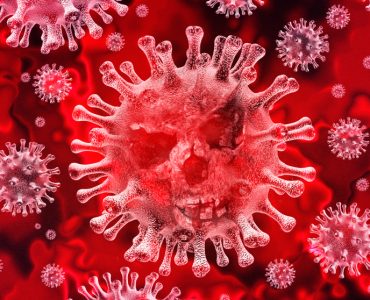 Будет ли иммунитет от прививки вакциной краткосрочным или долгосрочным?
Гам-Ковид-Вак (торговая марка "Спутник V")Двукратная схема введения позволяет сформировать длительный иммунитет. Опыт применения векторных вакцин (при двукратной схеме введения) показывает, что иммунитет сохраняется до 2-х лет.
Какие побочные эффекты могут быть после прививки?
В большинстве случаев прививка переносится хорошо, побочные эффекты не наблюдаются. В редких случаях возможны следующие реакции: повышение температуры тела, головная боль, слабость, усталость, боль в мышцах и суставах, заложенность носа, першение в горле, сыпь, аллергические реакции. Обычно все симптомы проходят через 1-2 дня. При температуре выше 38,0 можно принять парацетамол или ибупрофен. 
Если вышеперечисленные симптомы сохраняются дольше 2-3 дней обратитесь, пожалуйста, к врачу:
Прием в поликлинике ежедневно с 8.00 до 20.00, в субботу с 9.00 до 14.00
Приемное отделение ГОБУЗ «ОЦГБ» – круглосуточно, телефон 8(81552) 5-29-54 или 8 958 587 09 22
Вызвать врача на дом ( ежедневно с 8.00 до 18.00   в субботу с9.00 до 14.00) можно по телефону 8 (81552) 5-22-08 или 8 958 587 09 88
При резком ухудшении состояния вызов скорой медицинской помощи – 112 (103).
Стоит ли перед вакцинацией делать ПЦР-тест на ковид и сдавать анализ крови на антитела или это излишне?
В письме, направленном Минздравом России в субъекты Российской Федерации, отдельно отмечено, что при подготовке к вакцинации отсутствует необходимость проведения лабораторных исследований на наличие иммуноглобулина G и М. Исследование методом ПЦР перед вакцинацией проводится только при положительном эпидемиологическом анамнезе ( прямой контакт с инфицированными Sars-cov-2 ( установленный диагноз) в течение последних 14 дней). В любом случае показания для обследования определяет  врач.
Как подготовиться к вакцинации?
Лучше всего - отказаться от алкоголя за сутки перед инъекцией!
 В день прививки стоит ограничить физические нагрузки, а также избегать перепадов температуры
 За несколько дней до вакцинации необходимо исключить из рациона продукты питания, которые могут вызвать даже лёгкую аллергическую реакцию
 В течение 24 часов после вакцинации стоит воздержаться от всех видов деятельности, требующих повышенного внимания, быстроты психической и двигательной реакции
Вакцинацию другими вакцинами необходимо начинать не ранее, чем через 30 дней после введения вакцины
Как проводится вакцинация?
1. Первый этап - осмотр врача.
2. Второй этап - подготовка препарата. Вакцина хранится в замороженном виде, и перед применением её необходимо разморозить.
3. Заключительный этап - наблюдение после прививки (30 минут).
 

К вакцинации допускаются люди, заполнившие анкету пациента и не имеющие противопоказаний к вакцинации. Перед введением препарата врач проведет осмотр, измерит температуру, частоту сердечных сокращений и давление, соберет эпидемиологический анамнез, осмотрит зев и попросит заполнить форму информированного добровольного согласия на проведение вакцинации ( анкета, информированное согласие – доступны для скачивания на сайте ГОБУЗ «ОЦГБ» по ссылке http://ocgb.ru/koronavirus/vakcina/index.php).
Сама прививка быстрая и почти незаметная!
Если я старше 60 лет и у меня есть хроническое заболевание, можно ли мне делать прививку?
Само по себе хроническое заболевание не является противопоказанием к прививке. Всё зависит от тяжести заболевания. Перед прививкой пациента осматривает врач. Очень важно рассказать врачу о всех имеющихся у Вас хронических заболеваниях, перечислить препараты, которые принимаете. Показания и противопоказания к вакцинации определяет врач. И обговаривает свое решение с пациентом.
Есть ли вероятность заболеть коронавирусом после прививки?
Прививка защищает от тяжелых форм заболевания и возможных осложнений. Выработка защитных антител отмечается примерно на 42 день от первой прививки, поэтому необходимо даже после вакцинации соблюдать меры предосторожности: носить маску, соблюдать социальную дистанцию и избегать людных мест.
Вероятность заболеть, конечно, есть, но после вакцины заболевание будет протекать в легкой форме или бессимптомно. Риск тяжелых осложнений или летального исхода после вакцины гораздо ниже, чем без нее.
Можно ли пропустить вторую прививку?
Вакцина «Спутник V» рассчитана на двукратное введение, после первой инъекции через 21 день вводится вторая. В течение трех недель идет формирование иммунитета, после чего пациент получает защиту от коронавирусной инфекции.
Пропустить вторую прививку нельзя. Эта схема была утверждена при производстве и клинических испытаниях вакцины, вакцина эффективна именно в случае двукратного введения. Однако в некоторых случаях, например если Вы заболели, можно перенести время второй прививки. Решение об этом принимает врач.
Спасибо за внимание!